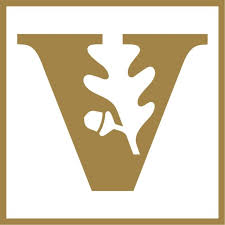 CHTN Staff MeetingNeuroblastoma
Alle Crider
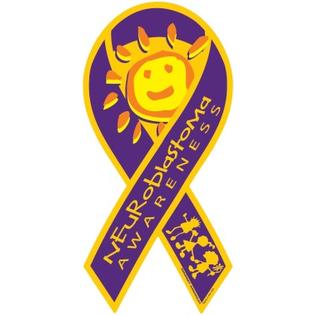 Neuroblastoma
Neuroblastoma 
Develops from immature nerve cells
Most commonly in and around the adrenal glands
Can also develop
In other areas of the abdomen 
Chest, neck, & near the spine (where groups of nerve cells exist)
Horner Syndrome 
Most commonly affects children age 5 or younger
Sporadic vs. Familial
Somatic mutations = Sporadic neuroblastoma
Familial - Gene mutations that increase the risk of developing cancer can be inherited from a parent
Mutations in the ALK and PHOX2B genes
Anaplastic Lymphoma Kinase
Nerve cells
http://ghr.nlm.nih.gov/condition/neuroblastoma
http://www.mayoclinic.org/diseases-conditions/neuroblastoma/basics/definition/con-20027487.
Neuroblastoma
Neuroblastoma
Neuroblastoma
Most common extracranial solid tumor in childhood
More than 650 cases are diagnosed each year in North America
Prevalence is about 1 case per 7,000 live births
Incidence is about 10.54 cases per 1 million per year in children younger than 15 years
About 37% are diagnosed as infants, and 90% are younger than 5 years at diagnosis, with a median age at diagnosis of 19 months
http://emedicine.medscape.com/article/988284-overview
Survival by:  Risk Group and Age
The 5-year survival by risk group:
Low-risk group: Higher than 95%
Intermediate-risk group: 90%-95%
High-risk group: 40%-50%
The 5-year survival stratified by age:
Younger than 1 year – 90%
1 to 4 years – 68%
5 to 9 years – 52%
10 to 14 years – 66%
http://www.cancer.gov/cancertopics/pdq/treatment/neuroblastoma/HealthProfessional/page1
http://www.cancer.org/cancer/neuroblastoma/detailedguide/neuroblastoma-survival-rates
Survival by: Race
http://www.healio.com/hematology-oncology/news/print/hemonc-today/%7Be59a2ba2-4050-41bc-9656-d3e8b24d889c%7D/blacks-native-americans-more-likely-to-have-high-risk-neuroblastoma-poorer-survival
Staging
INSS
a postoperative staging system that was developed in 1988 (in an effort to combine two previously used staging systems) and used the extent of surgical resection to stage patients 
INRGSS 
a preoperative staging system that was developed specifically for the INRG classification system.
http://www.cancer.gov/cancertopics/pdq/treatment/neuroblastoma/HealthProfessional/page3.
Staging INSS
Staging INRGSS
Each patient has a risk stage defined that predicts outcome and dictates the appropriate treatment approach to be followed
Predictive value for lower stage patients, with stage L1 having a 5-year EFS (event free survival) of 90%, compared with 78% for L2
Treatments
Standard Treatments
Observation
Surgery
Radiation
Chemotherapy/drugs
High-dose chemo and radiation therapy with stem cell rescue
http://www.vicc.org/cancers/disease-info.php?xml=xml-files/summary/CDR258023.xml&target=treatment#
Treatments: Radiation
External Beam Radiation
Usually directed at the tumor, but total body radiation is used as well
MIBG radiotherapy
Used to treat some patients with advanced Neuroblastoma
http://www.cncfhope.org/Neuroblastoma_Radiation_Therapy
Treatments: Chemotherapy
Combinations are common
Examples of main drugs used
Cyclophosphamide/ifosfamide
Alkylating agent
Cisplatin/carboplatin
Platinum-compound that acts as an alkylating agent
Vincristine
Vinca alkaloid
Doxorubicin (Adriamycin)
Anthracycline antibiotic
Etoposide
Derived from a type of plant alkaloid called podophyllotoxin
Topotecan
Type of plant alkaloid known as a topoisomerase I inhibitor
http://www.cancer.org/treatment/treatmentsandsideeffects/guidetocancerdrugs/busulfan
Treatments: Retinoid Therapy
Retinoids – Chemicals that are related to Vitamin A
Differentiating agents – thought to help some cancer cells differentiate into normal cells
Isotretinoin – reduces risk of recurance after high-dose chemo and stem cell transplant
Treatments:High-Dose Chemo/Radiation Therapy with Stem Cell Transplant
Used in children with high-risk Neuroblastoma
Harvesting child’s own stem-cells
High-dose chemo and/or radiation
Peripheral blood stem cell transplant
http://www.cncfhope.org/Neuroblastoma_High-Dose_Chemotherapy-Radiation_Therapy_and_Stem_Cell_Transplant
Treatments
Low Risk
Surgery followed by observation
Chemo with or without surgery
Intermediate Risk
Chemo with or without surgery
Surgery alone for infants
Observation alone for infants
Radiation therapy for tumors that are causing major problems or that are not responding to other therapies 
High Risk
Regimen of combination therapy, surgery, stem cell rescue, radiation, and chemotherapy
Clinical trials
Literature
2008 – MIBG for the Treatment of Neuroblastoma
Two things increase the uptake of MIBG into Neuroblastoma cells:
Pretreatment with Cisplatin or doxorubicin
Pretreatment with ϒ-interferon and retinoic acid
http://www.ncbi.nlm.nih.gov/pmc/articles/PMC2633223/
Clinical Trial
Objective: to provide palliative therapy with MIBG for patients with advanced neuroblastoma, pheochromocytoma, or paraganglioma, and gain more information about acute and late toxicity of 131I-MIBG therapy for patients with refractory neuroblastoma, pheochromocytoma, or paraganglioma

Patients: 12 months or older
Enrollment not listed

Principal Investigator: Haydar Frangoul

Drugs:131-MIBG/Iobenguane Sulfate
http://www.vicc.org/ct/protocol-results.php?protocol-no=VICCPED1249.
MIBG
MIBG: combined with radioactive iodine (I 123, I 131) to form a radioactive compound 
I 123 MIBG 
Has a shorter half-life than I 131 MIBG
Preferred for scans because of lower radiation dose, better quality images, less thyroid toxicity, and lower cost
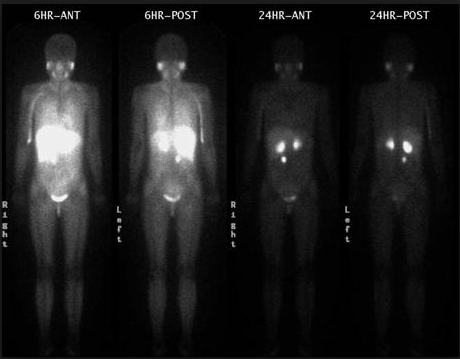 http://www.drugs.com/pro/iobenguane-sulfate-i-131.html 
http://www.cancer.gov/clinicaltrials/search/view?cdrid=682134&version=HealthProfessional.
MIBG
I 131 MIBG 
Iobenguane sulfate I 131, I 131-meta-iodobenzylguanidine sulfate
Similar in structure to the anti-hypertensive drug guanethidine and neurotransmitter norepinephrine
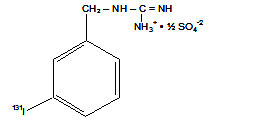 http://www.mayoclinic.org/drugs-supplements/iobenguane-i-131-intravenous-route/description/drg-20064357.
MIBG
I 131 MIBG
Taken up by neuroblastoma or pheochromocytoma tumor cells and delivers radiation specifically to the cancer cells and causes them to die
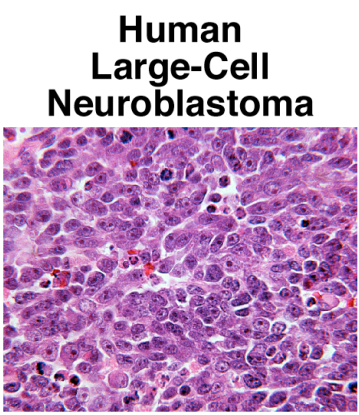 http://www.mayoclinic.org/drugs-supplements/iobenguane-i-131-intravenous-route/description/drg-20064357.
MIBG
Side effects
Most of the radiation stays in the area of the neuroblastoma, so most children do not have serious side effects from this treatment
Nausea, vomiting and sleepiness have been reported after injection of higher than the recommended doses of Iobenguane sulfate I 131
Some children might have swollen cheeks because it can affect the salivary glands and in rare cases it may cause high blood pressure for a short period of time
http://www.cancer.gov/clinicaltrials/search/view?cdrid=682134&version=HealthProfessional.
Sources
http://ghr.nlm.nih.gov/condition/neuroblastoma
http://www.mayoclinic.org/diseases-conditions/neuroblastoma/basics/definition/con-20027487.
http://emedicine.medscape.com/article/988284-overview 
http://www.cancer.gov/cancertopics/pdq/treatment/neuroblastoma/HealthProfessional/page1
http://www.cancer.gov/cancertopics/pdq/treatment/neuroblastoma/HealthProfessional/page3
http://www.vicc.org/cancers/disease-info.php?xml=xml-files/summary/CDR258023.xml&target=treatment#
http://www.cancer.gov/drugdictionary?CdrID=38860
http://www.cancer.gov/drugdictionary?CdrID=39748 
http://www.cancer.gov/drugdictionary?CdrID=42251 
http://www.vicc.org/ct/protocol-results.php?protocol-no=VICCPED1249
http://www.drugs.com/pro/iobenguane-sulfate-i-131.html 
http://www.cancer.gov/clinicaltrials/search/view?cdrid=682134&version=HealthProfessional
http://www.mayoclinic.org/drugs-supplements/iobenguane-i-131-intravenous-route/description/drg-20064357
http://www.cancer.gov/clinicaltrials/search/view?cdrid=682134&version=HealthProfessional